L’astronomie gamma au sol avec l’expérience H.E.S.S.
Jean-Paul Tavernet
LPNHE  - Université Paris VI
tavernet@in2p3.fr
1
Les rayons cosmiques : une source de découverte et une énigme
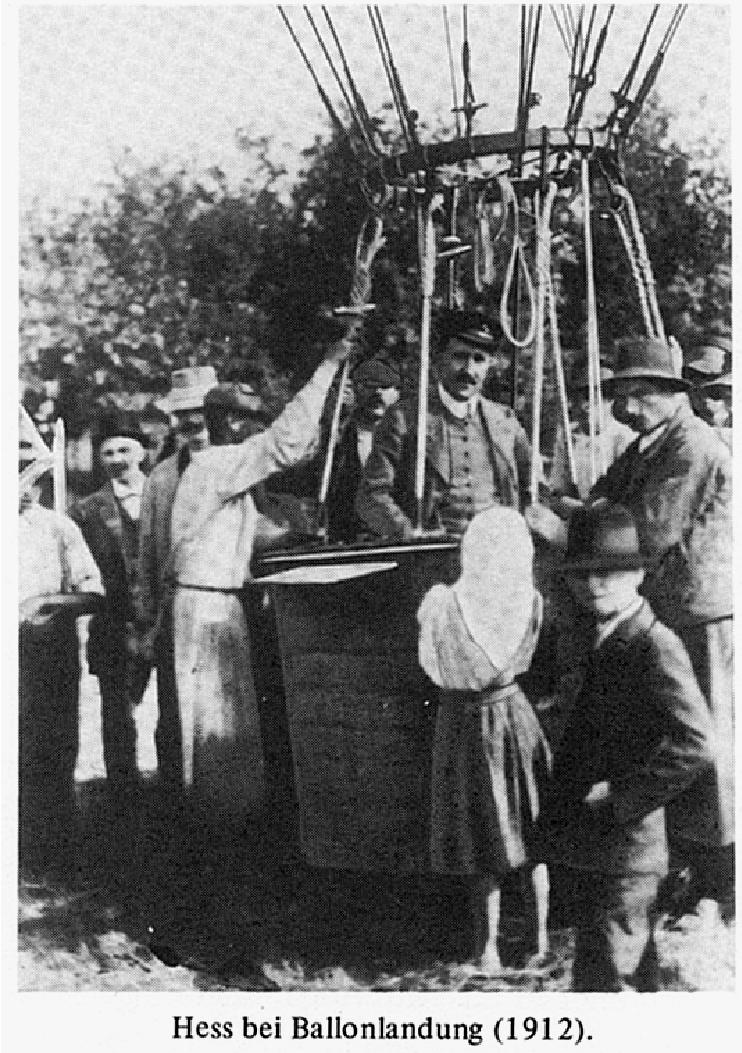 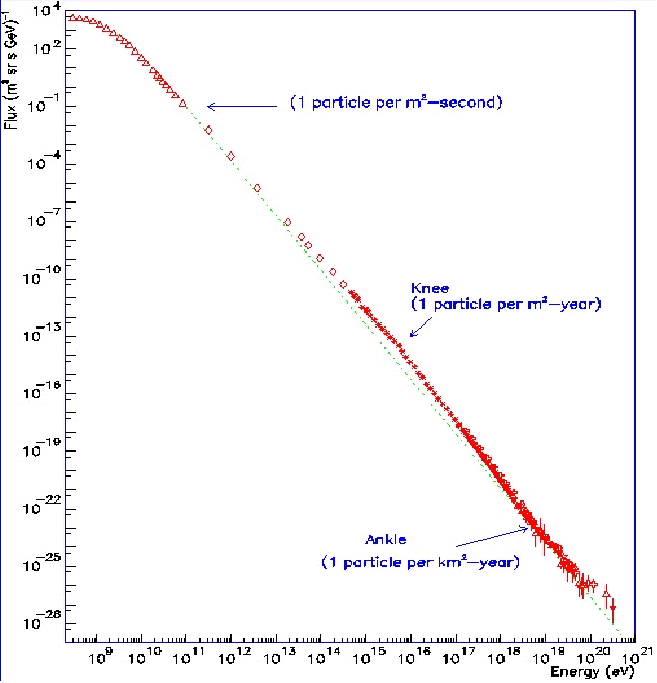 E2.7, mostly protons
(LHC)
Découverts en 1912 par Victor HESS
Principalement des protons
10 ordres de grandeur en énergie
30 ordres de grandeur en flux

Origine toujours inconnue

Où sont les lieux de production ? 
Quels sont les mécanismes mis en jeu ?
Source de nouvelles découvertes ?
30 orders of magnitude
solar modulation
> 10 orders of magnitude
2
protons E>1019 eV ( 10 Mpc )‏
neutrinos
Comment observer ces lieux de production ?
Lieu de
production
Nous
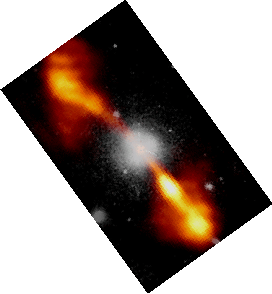 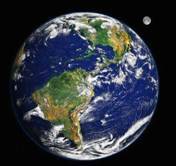 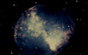 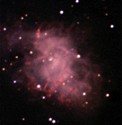 gammas  ( z < 1 )‏
protons  E<1019 eV
3
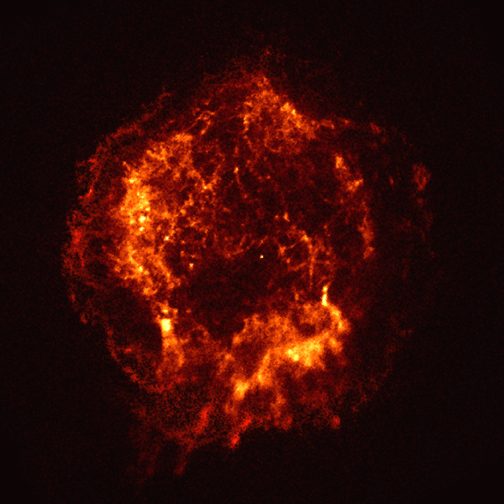 p


p

0
e

Inverse Compton
(+Bremsstr.)
Matière et photons environnants
Comment produire des ?
Processus NON thermiques:
Désintégration de pions
Rayonnement Compton Inverse (Collision d’un électron énergétique avec un photon de basse énergie) 
Annihilation de paires e+e-
Annihilation de particules lourdes
Nécessite des 
     accélérateurs de particules
protons/noyauxélectrons/positrons
4
10-6
10-3
100
103
106
109
1012
1015
1018
E (eV)
108
1011
1014
1017
1020
1023
1026
1029
1032
 (Hz)
1
10-3
10-6
10-9
10-12
10-15
10-18
10-21
10-24
 (m)
VHE(Très Haute Energie)
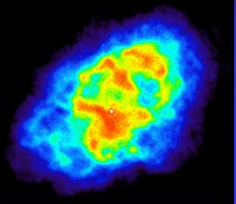 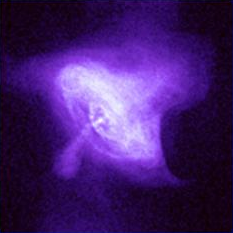 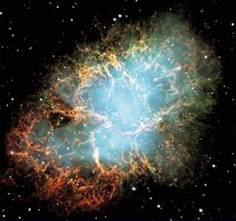 Objets froids (10K),
Poussières,...
Emission Synchrotrond’électrons accélérés
Objets compacts très chauds (~106K),
pulsars, trous noirs...Taille  ~km
Objets chauds (~2000K),
soleil,  nébuleuses
Le spectre électromagnétique
keV
MeV
GeV
TeV
PeV
EeV
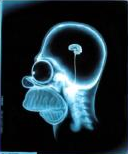 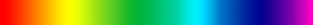 Radio
Visible
Rayons X
Rayons 
IR
UV
UHE(Ultra Haute Energie)
Objets extrêmement énergétiques, Processus non thermiques (Accélération de particules dans des chocs)
Inverse Compton, Bremstrahlung, Annihilation,
Désintégration de Pions
5
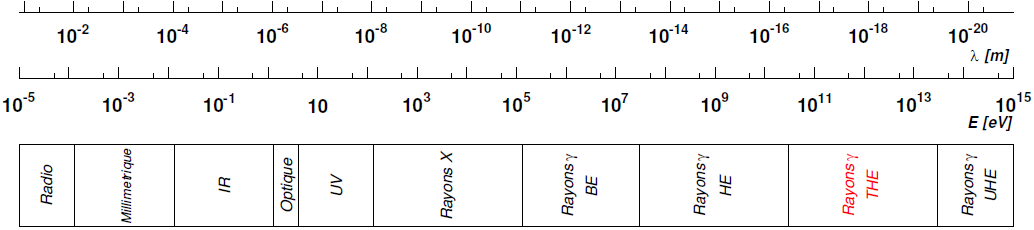 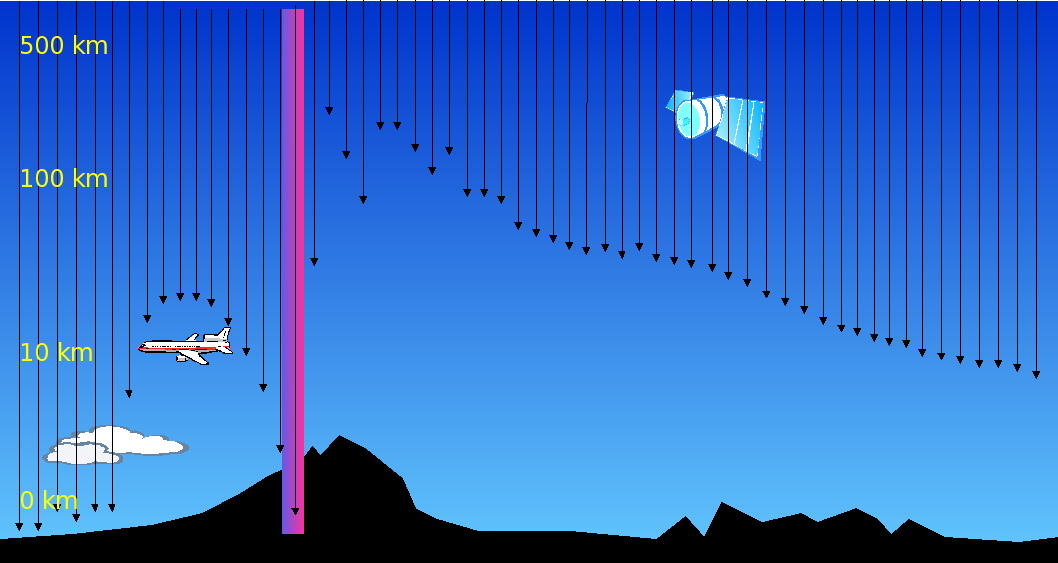 1 part./m2/an
1 part./m2/s
Détection des rayons gamma au sol
Ou astronomie gamma des très hautes énergies
7
Utilisation de l’atmosphère
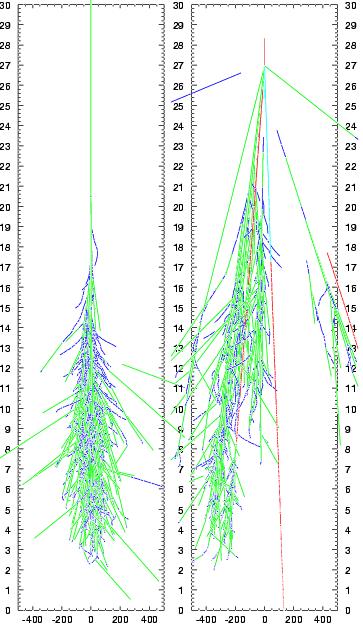 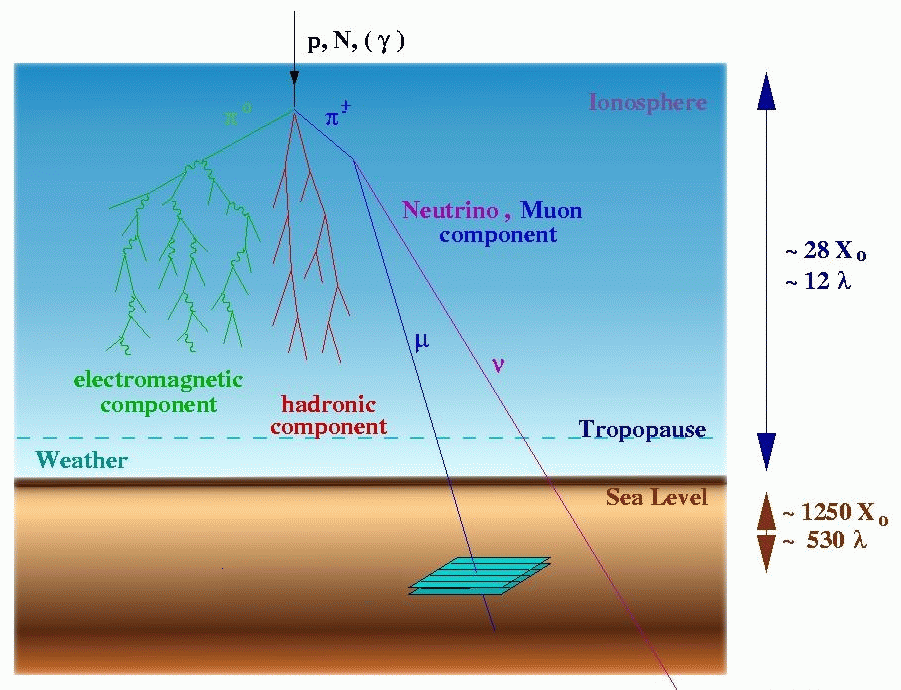 8
Schéma
Simulation
Flux très faibles: 
e.g. nébuleuse du Crabe: flux( E > 1 TeV ) = 2 × 10-11 cm-2 s-1
Nécessité de grandes surfaces de détection (>30 000 m2)  

Le γ  interagit dans la haute atmosphère 
     → paires e+ e-→ cascade d’électrons et de photons.

Les e± ultra-relativistes (v/c >1/n)
émettent de la lumière Cherenkov. 
(cône de ½ angle ~ 1° près du sol)

On utilise l’atmosphère comme un
           grand calorimètre 
   et on détecte les gerbes 
     atmosphériques créées par les γ 
     par leur lumière Tcherenkov
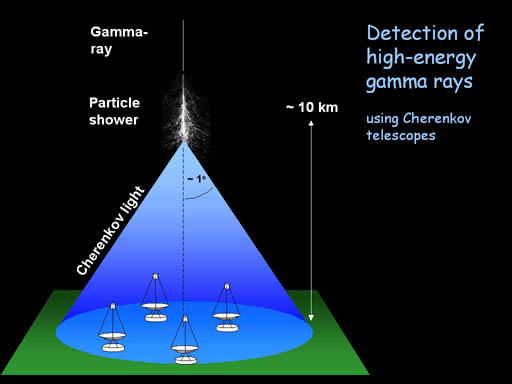 Tache de lumière au sol: 300 m de diamètre
9
L’imagerie Cherenkov
Former l’image de la gerbe dans le plan focal d’un grand télescope…
  … équipé d’une caméra composée de nombreux photomultiplicateurs.

Champ de vue de 3° à 5°

Premier succès : T. Weekes 
et al. (Obs. Whipple) 1989 : 
détection de la nébuleuse du Crabe.
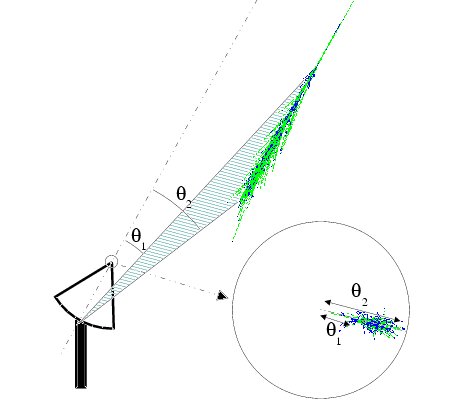 E=100 GeV : ~1 photon Cerenkov/m2
=> grande surface de miroir
Imagerie Cherenkov (photographie)
=> fine granularité
Flash Cherenkov (5-8ns)
=> électronique rapide
Différents points de vues
=> plusieurs télescopes
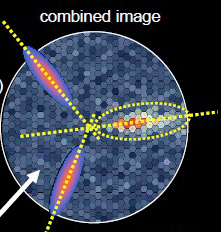 10
Imagerie Cherenkov Atmosphérique
100 ms
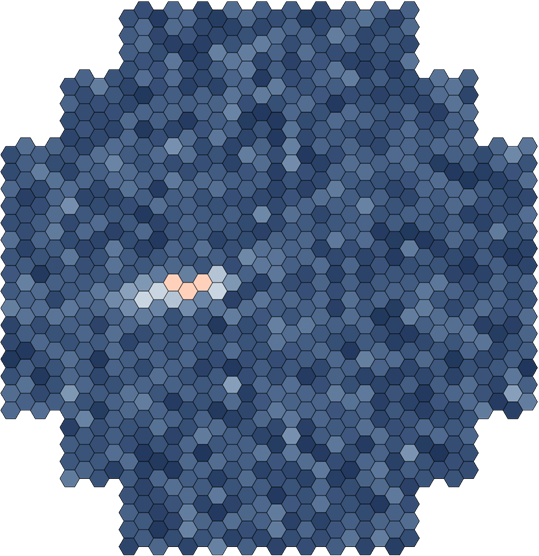 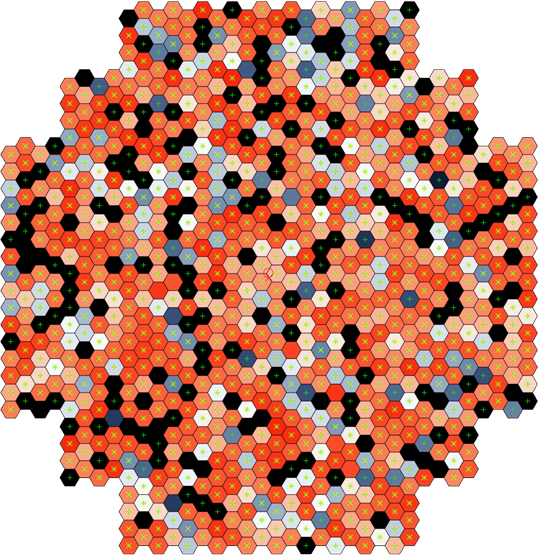 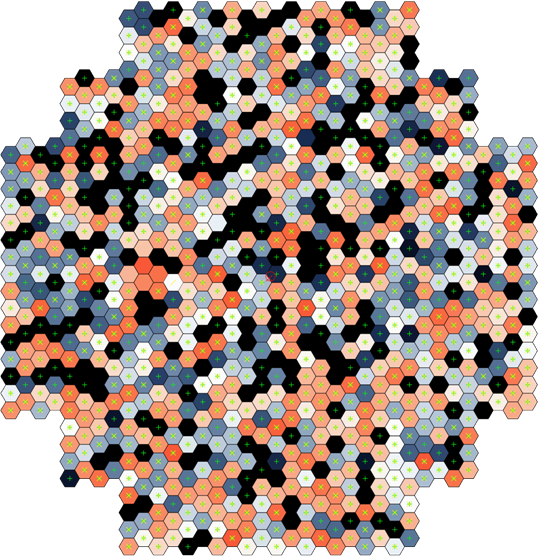 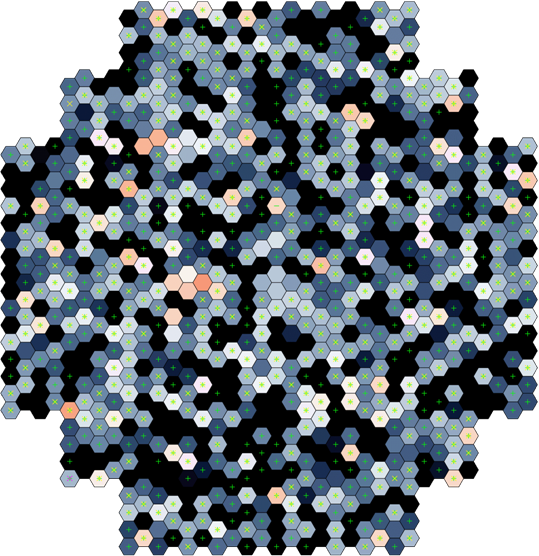 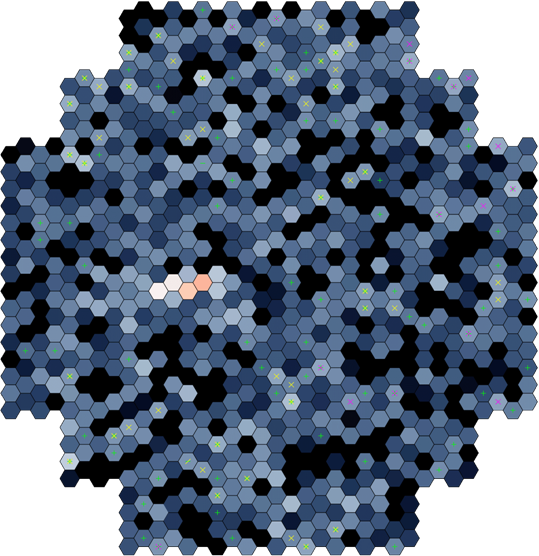 10 ms
1 ms
100 ns
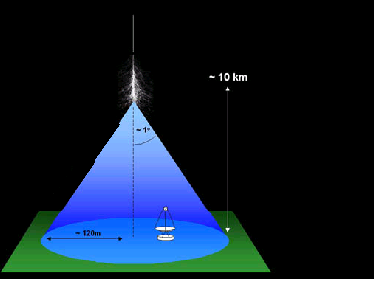 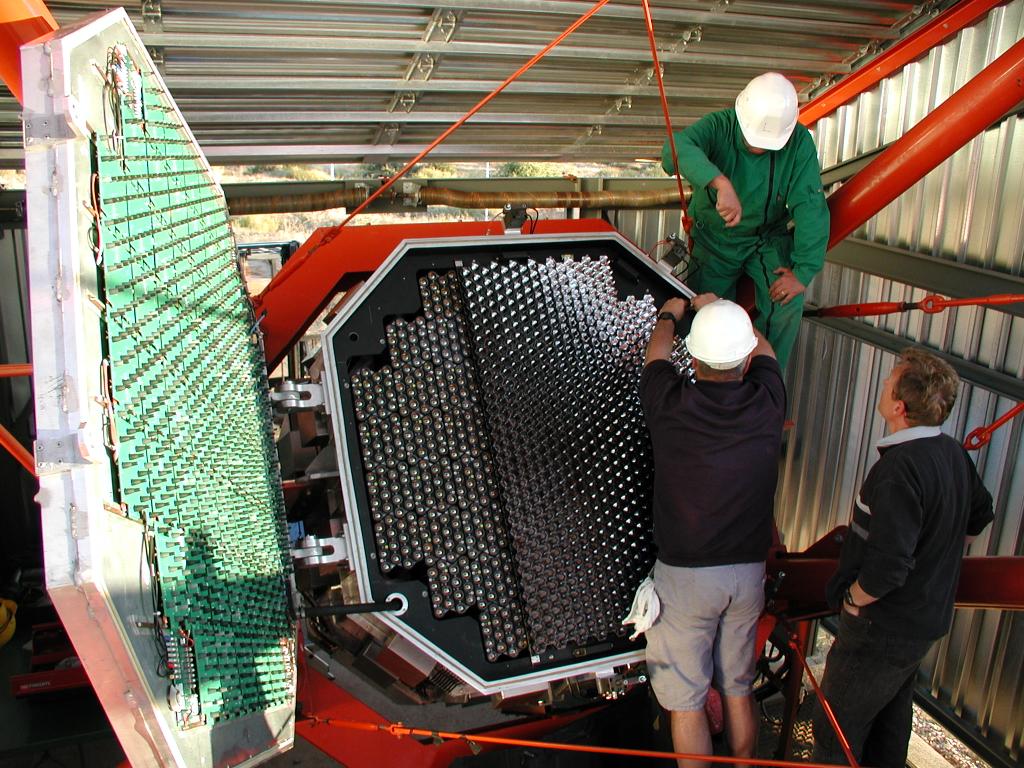 
Rayon cosmique
10 ns
Gerbe Electromagnetique
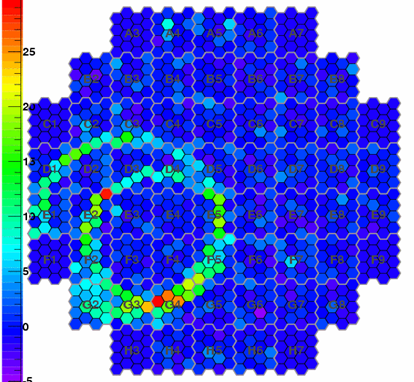 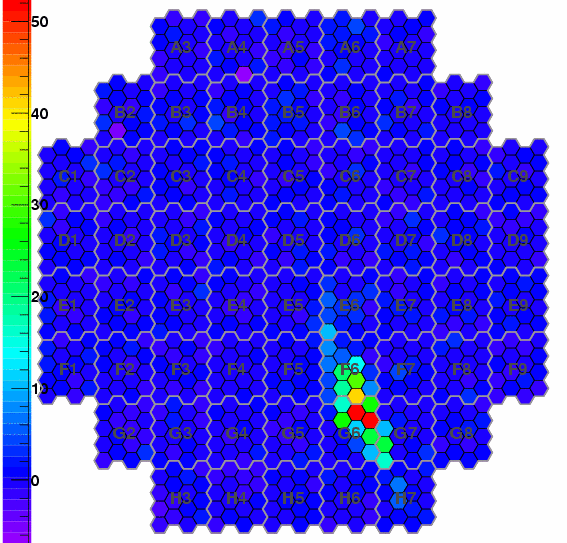 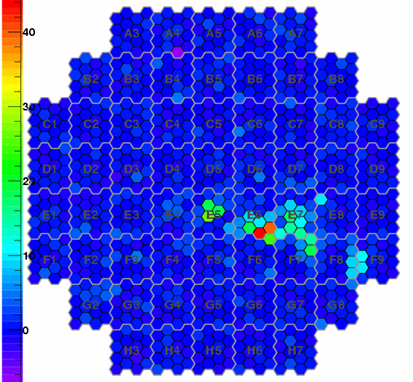 Lumière Cerenkov
muon
hadron

Image de la gerbe sur une caméra rapide
Très grande surface effective (105 m2)
Stéréoscopie permet une meilleurereconstruction et une meilleure réjectiondu bruit (hadrons)
Point essentiel: Rapidité (10 ns)
Forme de l’image permet de discriminer les hadrons
11
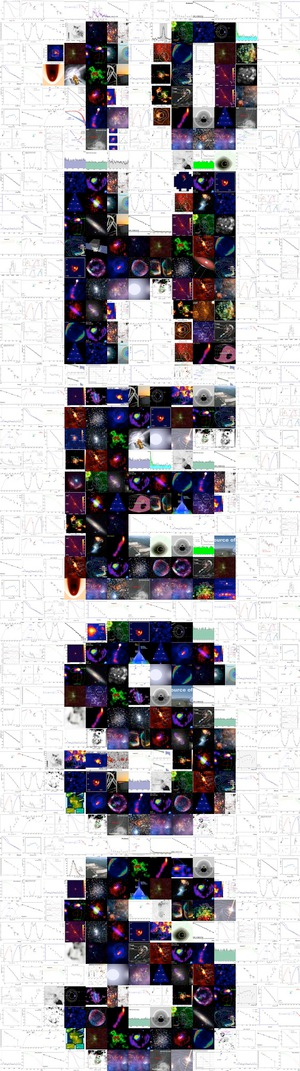 L’expérience H.E.S.S.High Energy Stereoscopic System
Collaboration internationale 
de 170 scientifiques de 32 institutions de 12 pays :
Namibie, Afrique du Sud, Allemagne, France, Grande-Bretagne, 
Irlande, Autriche, Pologne, République Tchèque, Suède, Arménie,
 et Australie.
Septembre 2012
12
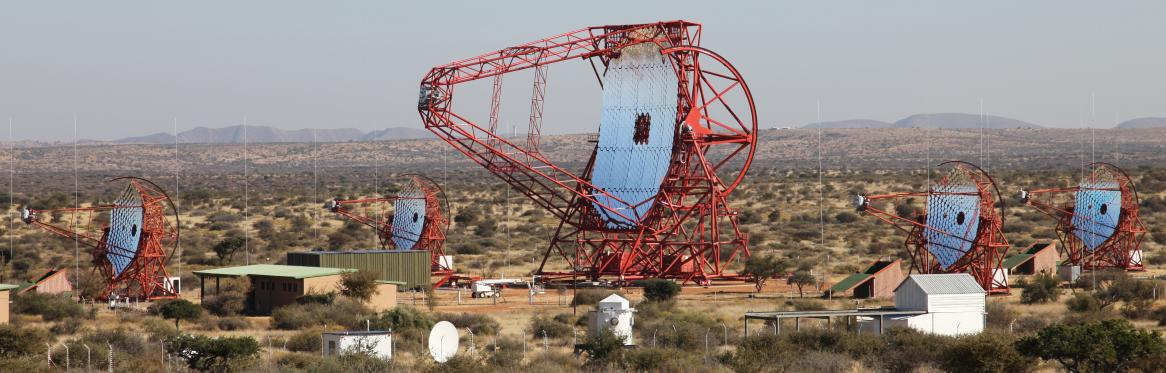 Brève histoire :
1989 : Découverte de la nébuleuse du Crabe
1996 : CAT – télescope à imagerie Cherenkov
1998 : H.E.S.S. Lettre d'intention
2002 : Premier télescope en opération
2004 : H.E.S.S. phase 1 en opération
2009 : Top 10 des observatoires
2012 : Première lumière de H.E.S.S. Phase 2
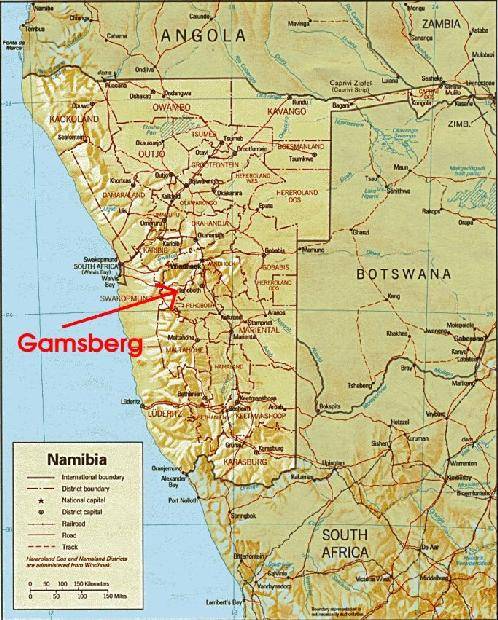 13
Nombre de sources au cours du temps
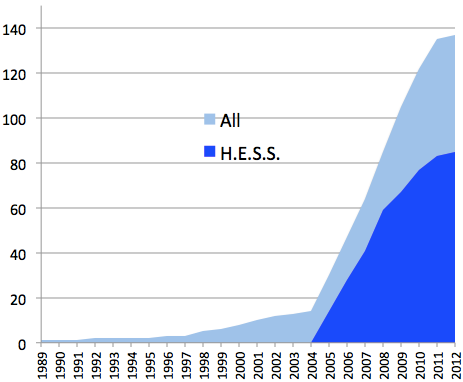 Retombées scientifiques
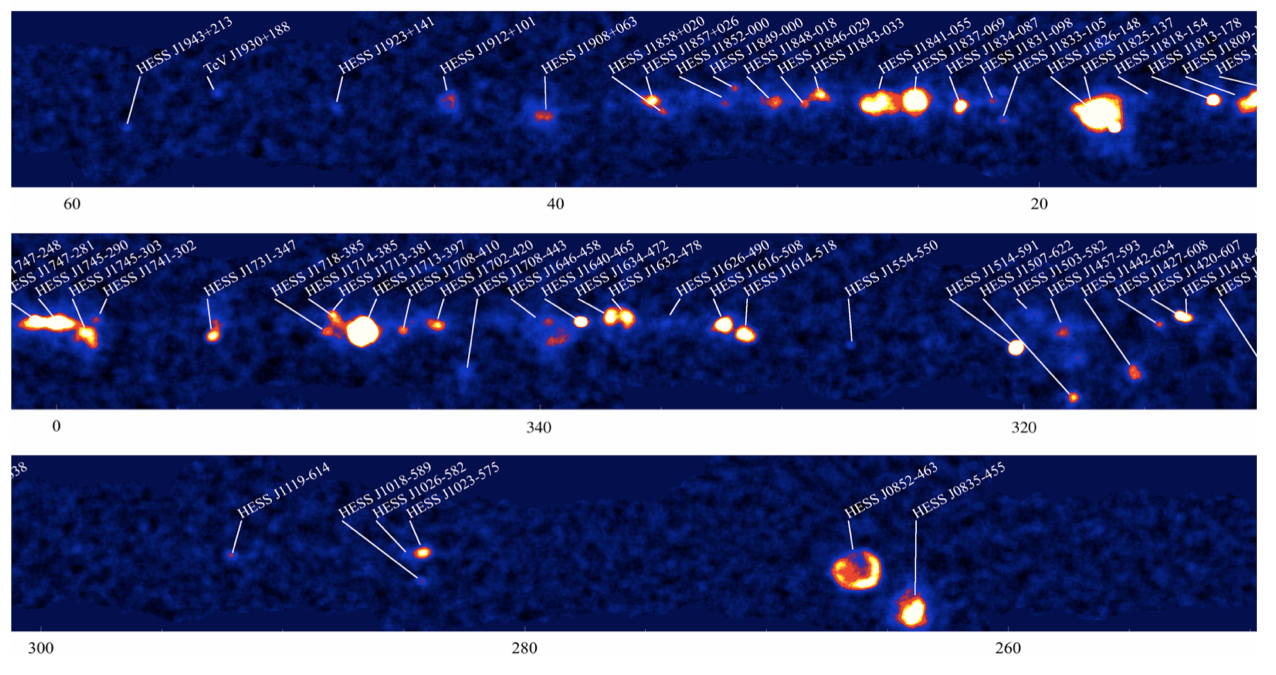 14
Plan de notre Galaxie vu par H.E.S.S.
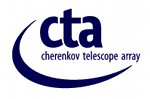 Et la suite ...Cherenkov Telescope Array
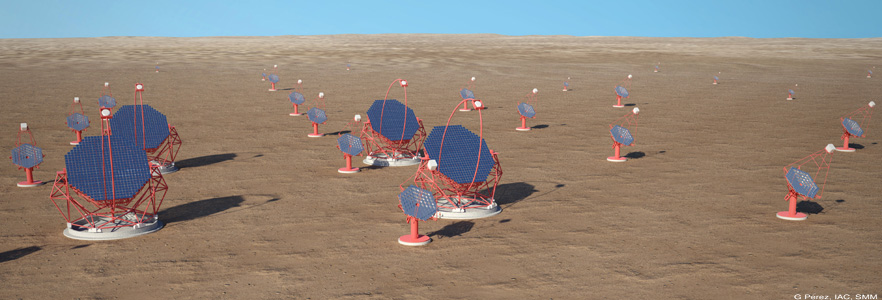 15